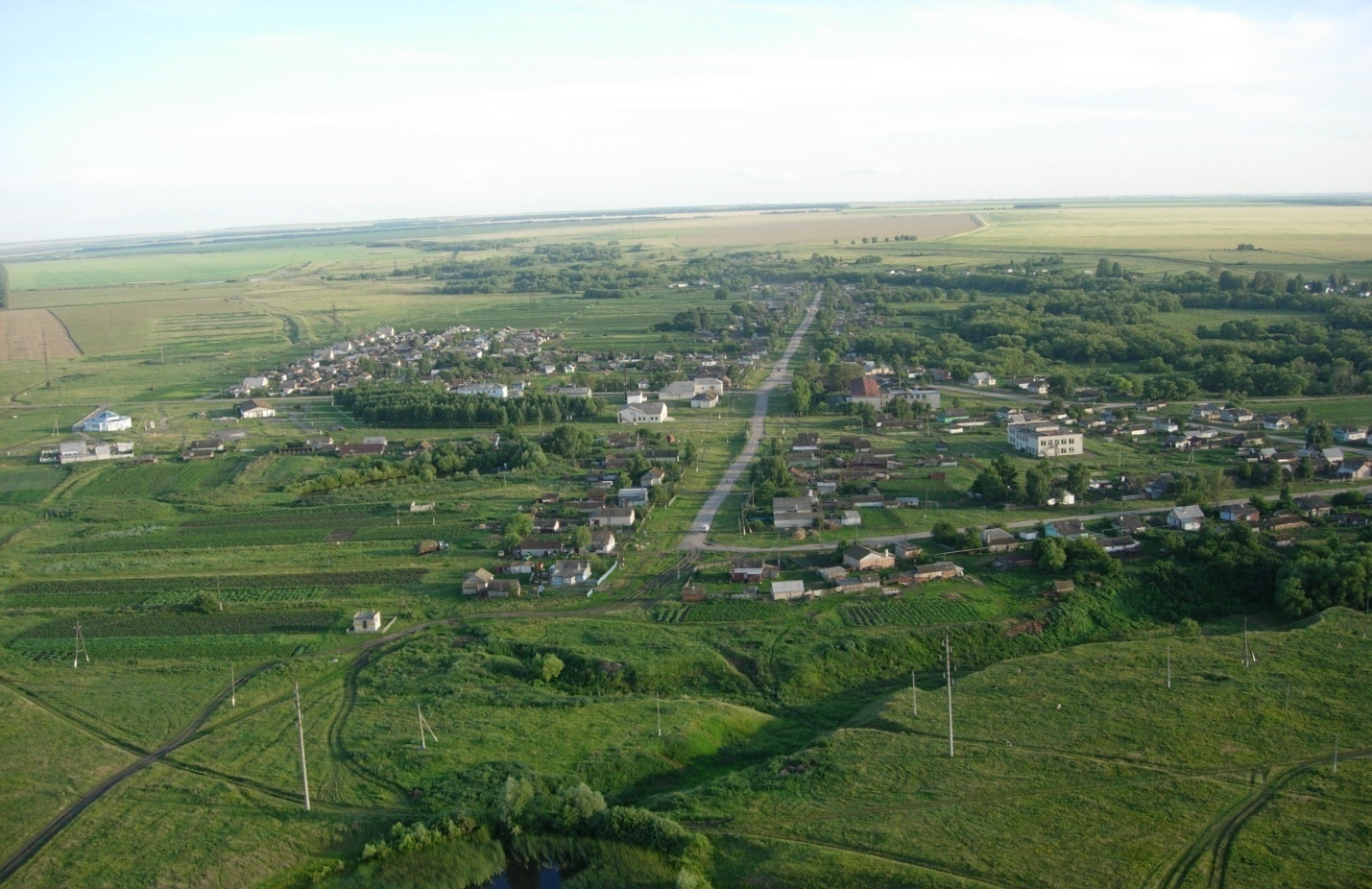 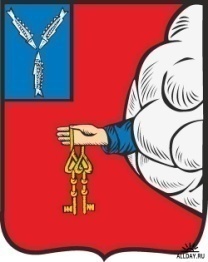 БЮДЖЕТ ДЛЯ ГРАЖДАН
ПОДГОТОВЛЕН НА ОСНОВАНИИ РЕШЕНИЯ СОВЕТА ДЕПУТАТОВ НОВОЗАХАРКИНСКОГО МУНИЦИПАЛЬНОГО ОБРАЗОВАНИЯ 
ОТ 15.12.2023 Г. № 05-26/05
«О БЮДЖЕТЕ НОВОЗАХАРКИНСКОГО 
МУНИЦИПАЛЬНОГО ОБРАЗОВАНИЯ 
ПЕТРОВСКОГО МУНИЦИПАЛЬНОГО РАЙОНА
САРАТОВСКОЙ ОБЛАСТИ 
НА 2024 ГОД 
И НА ПЛАНОВЫЙ ПЕРИОД 2025 И 2026 ГОДОВ»
ОСНОВНЫЕ ПОНЯТИЯ
Бюджет - форма образования и расходования денежных средств, предназначенных для финансового обеспечения задач и функций государства и местного самоуправления;
Доходы бюджета - поступающие в бюджет денежные средства, за исключением средств, являющихся в соответствии с Бюджетным Кодексом Российской Федерации источниками финансирования дефицита бюджета;
Расходы бюджета - выплачиваемые из бюджета денежные средства, за исключением средств, являющихся в соответствии с Бюджетным Кодексом Российской Федерации источниками финансирования дефицита бюджета;
Дефицит бюджета - превышение расходов бюджета над его доходами;
Профицит бюджета - превышение доходов бюджета над его расходами;
Дотации  - межбюджетные трансферты, предоставляемые на безвозмездной и безвозвратной основе без установления направлений их использования;
Межбюджетные трансферты - средства, предоставляемые одним бюджетом бюджетной системы Российской Федерации другому бюджету бюджетной системы Российской Федерации.
ОСНОВНЫЕ ПАРАМЕТРЫ БЮДЖЕТА НОВОЗАХАРКИНСКОГО МУНИЦИПАЛЬНОГО ОБРАЗОВАНИЯ НА 2024 ГОД  И НА ПЛАНОВЫЙ ПЕРИОД 2025 И 2026 ГОДОВ(тыс. руб.)
ДОХОДЫ  БЮДЖЕТА НОВОЗАХАРКИНСКОГО МУНИЦИПАЛЬНОГО ОБРАЗОВАНИЯ  НА 2024 ГОД (%)
Налоговые доходы (тыс. руб.)
Неналоговые доходы (тыс. руб.)
Доходная часть бюджета Новозахаркинского муниципального образования на 2024 год сформирована исходя из прогноза основных показателей социально-экономического развития района, отчетных данных налоговой инспекции за 2022 год и прогнозных данных, представленных администраторами доходов.
Поступление собственных доходов бюджета на 2024 год определено в объеме 10821,9 тыс. рублей. На плановый период 2025 и 2026 годов запланированы поступления в сумме 10329,6 тыс. рублей и 11945,8 тыс. рублей соответственно. Налоговые доходы в 2024 году составляют 10788,3 тыс. руб.      (99,7%), в 2025 году 10296,0  тыс. руб. (99,7%) и в 2026 году 11912,2 тыс. руб. (99,7%). Неналоговые доходы на 2024-2026 годы  учтены в сумме по 33,6 тыс. руб. (0,3%).
Налог на доходы физических лиц в проекте бюджета 2024 года занимает 19,8% налоговых и неналоговых доходов  или 2139,5  тыс. руб., что составляет 10% от общей суммы налога, из которых 2%  по Бюджетному Кодексу РФ, 1% по Закону Саратовской области «О передаче в бюджеты сельских поселений Саратовской области налоговых доходов от налога на доходы физических лиц и от единого  сельскохозяйственного налога, подлежащих зачислению в бюджет муниципального района, по единым нормативам отчислений» и 7% на основании решения Петровского районного Собрания «Об установлении единых нормативов отчислений в бюджеты сельских поселений Петровского муниципального района Саратовской области от налога на доходы физических лиц». На 2025 и 2026 годы налог планируется соответственно 1400,0 тыс. руб. и 1505,0 тыс. руб.
  Доходы от уплаты акцизов на нефтепродукты рассчитаны в соответствии с законом Саратовской области «О дифференцированных нормативах отчислений в бюджеты муниципальных образований Саратовской области от акцизов на автомобильный прямогонный бензин, дизтопливо, моторные масла для дизельных и (или) карбюраторных (инжекторных) двигателей, производимые на территории Российской Федерации». В составе  доходов бюджета 2024 года акцизы занимают 34,7% или 3756,4  тыс. руб. На  2025 год планируются в сумме 3837,3 тыс. руб. и  на 2026 год – 5175,1 тыс. руб. 
Единый сельскохозяйственный налог составляет 7,5% собственных доходов бюджета 2024 года и планируется в сумме 811,4 тыс. руб., который зачисляется в бюджет муниципального образования в размере 40% общего начисления по данному виду налога, в том числе в соответствии с Бюджетным Кодексом РФ в размере 30% и на основании Закона Саратовской области «О передаче в бюджеты сельских поселений Саратовской области налоговых доходов от налога на доходы физических лиц и от единого  сельскохозяйственного налога, подлежащих зачислению в бюджет муниципального района, по единым нормативам отчислений» в размере 10%. На плановый период 2025 и 2026 годов запланированы поступления в сумме 843,0 тыс. рублей и 875,0 тыс. рублей соответственно.
 Местные налоги – земельный налог и налог на имущество физических лиц занимают по совокупности 37,7 %  налоговых и неналоговых доходов бюджета 2024 года. В проекте учтено 3655,0 тыс. руб. земельного налога (2025 год – 3747,3 тыс. руб., 2026 год – 3842,1 тыс. рублей) и 424,0 тыс. руб. налога на имущество физических лиц. (2025 год – 466,4 тыс. руб., 2026 год – 513,0 тыс. рублей). В бюджете предусматривается 100% зачисление данных налогов. 
Государственная пошлина прогнозируется в проекте бюджета 2024 года   в 
сумме 2,0 тыс. руб. (2025 и 2026 годы по 2,0 тыс. рублей).
В неналоговых доходах бюджета 2024 года запланировано поступление доходов, получаемых в виде арендной платы за земельные участки в сумме 7,3 тыс. руб. (по нормативу 100%) (2025 и 2026 годы аналогично по 7,3 тыс. руб.),  доходов от сдачи в аренду имущества в сумме 26,3 тыс. руб. (по нормативу 100%) (на 2025 и 2026 годы  аналогично по 26,3 тыс. руб.). 
Безвозмездные поступления от других бюджетов бюджетной системы Российской Федерации на 2024 год определены в сумме 8486,6 тыс. рублей, на плановый период 2025 и 2026 годов запланированы в сумме 568,5 тыс. рублей и 599,9 тыс. рублей соответственно. 
Безвозмездные поступления определены в виде:
- дотации бюджетам сельских поселений на выравнивание бюджетной обеспеченности за счет субвенции из областного бюджета на 2024 год – 174,6 тыс. рублей, на 2025 год – 185,0 тыс. рублей, на 2026 год – 181,1 тыс. рублей;
- субсидии бюджетам сельских поселений области на осуществление дорожной деятельности в отношении автомобильных дорог общего пользования местного значения в границах населенных пунктов сельских поселений за счет средств областного дорожного фонда на 2024 год в сумме 7965,0 тыс. рублей;
- субвенции бюджетам сельских поселений на осуществление первичного воинского учета органами местного самоуправления поселений на 2024 год - 347,0 тыс.руб., на 2025 год - 383,5 тыс.руб., на 2026 год - 418,8 тыс.руб.
С учетом безвозмездных поступлений общий объем доходов бюджета муниципального образования составляет: 
на 2024 год – 19308,5 тыс. рублей; 
на 2025 год – 10898,1 тыс. рублей; 
на 2026 год –  12545,7 тыс. рублей.
РАСХОДЫ  БЮДЖЕТА НОВОЗАХАРКИНСКОГО МУНИЦИПАЛЬНОГО ОБРАЗОВАНИЯ  ПО РАЗДЕЛАМ (тыс. руб.)
СТРУКТУРА РАСХОДОВ БЮДЖЕТА НОВОЗАХАРКИНСКОГО МУНИЦИПАЛЬНОГО ОБРАЗОВАНИЯ НА 2024 ГОД  И НА ПЛАНОВЫЙ ПЕРИОД 2025 И 2026 ГОДОВ (%)
МЕЮБЮДЖЕТНЫЕ ТРАНСФЕРТЫ НА ВЫПОЛНЕНИЕ ПЕРЕДАННЫХ ПОЛНОМОЧИЙ В БЮДЖЕТ ПЕТРОВСКОГО МУНИЦИПАЛЬНОГО РАЙОНА В 2024 ГОДУ И НА ПЛАНОВЫЙ ПЕРИОД 2025 И 2026 ГОДЫ
КОНТАКТНАЯ ИНФОРМАЦИЯ
Адрес: 412 534 Саратовская область, 
             Петровский район, с. Новозахаркино, 
              ул. Советская д. 2.

Телефон: 8(845 55) 51-6-41
                 8(845 55) 51-6-42

E-mail: admzach@rambler.ru
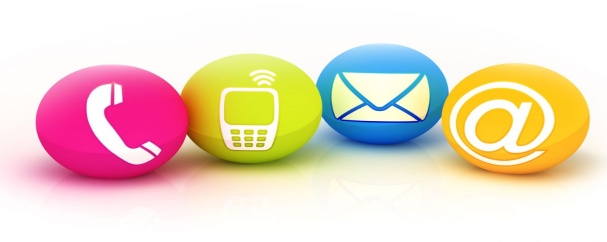